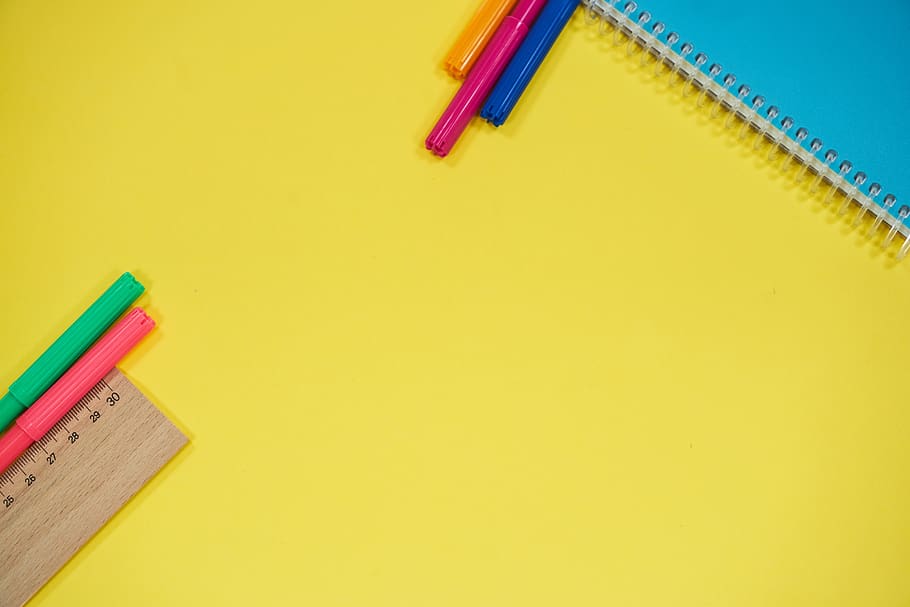 The Family Source
Project P.A.S.S.
(Program for Assisting Students in School)
Spring 2021


Project PASS Staff
Please feel free to contact our office with any questions or concerns.  Our team is here to serve you!
Need help with clothing, uniforms, school supplies, food, agency referrals?       


                                                 Contact us
Mondays-Thursdays; 8:00 am to 5:00 pm
Fridays; 8:00 am to 4:30 pm
Project PASS

 Gale Wortham, Project PASS Coordinator, 972-600-6113
Ivette Ocasio, Project PASS Intake Clerk, 972-600-6114
Valerie Lucke, Project PASS Social Worker, 972-600-7284
Nayeli Morales, Project PASS Social Worker, 972-600-6259
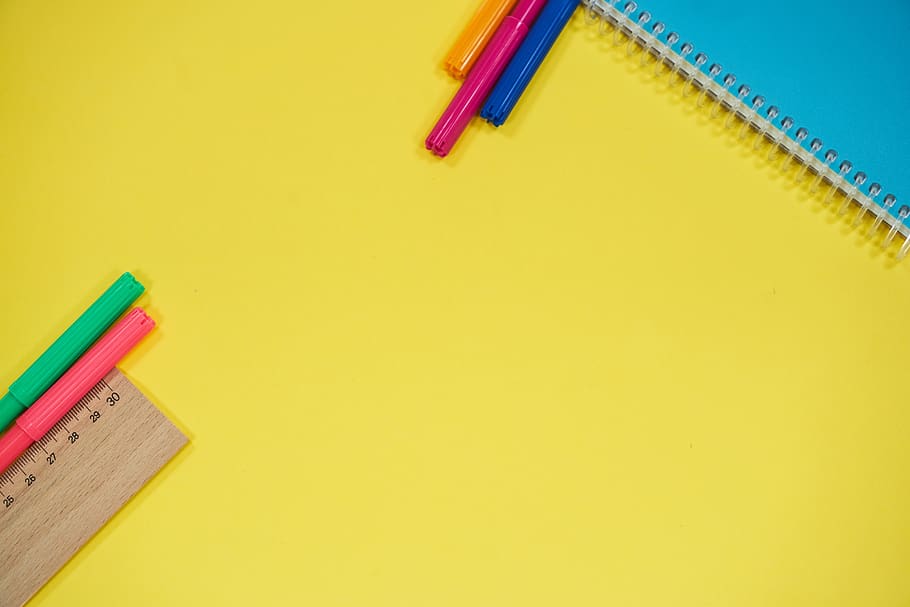 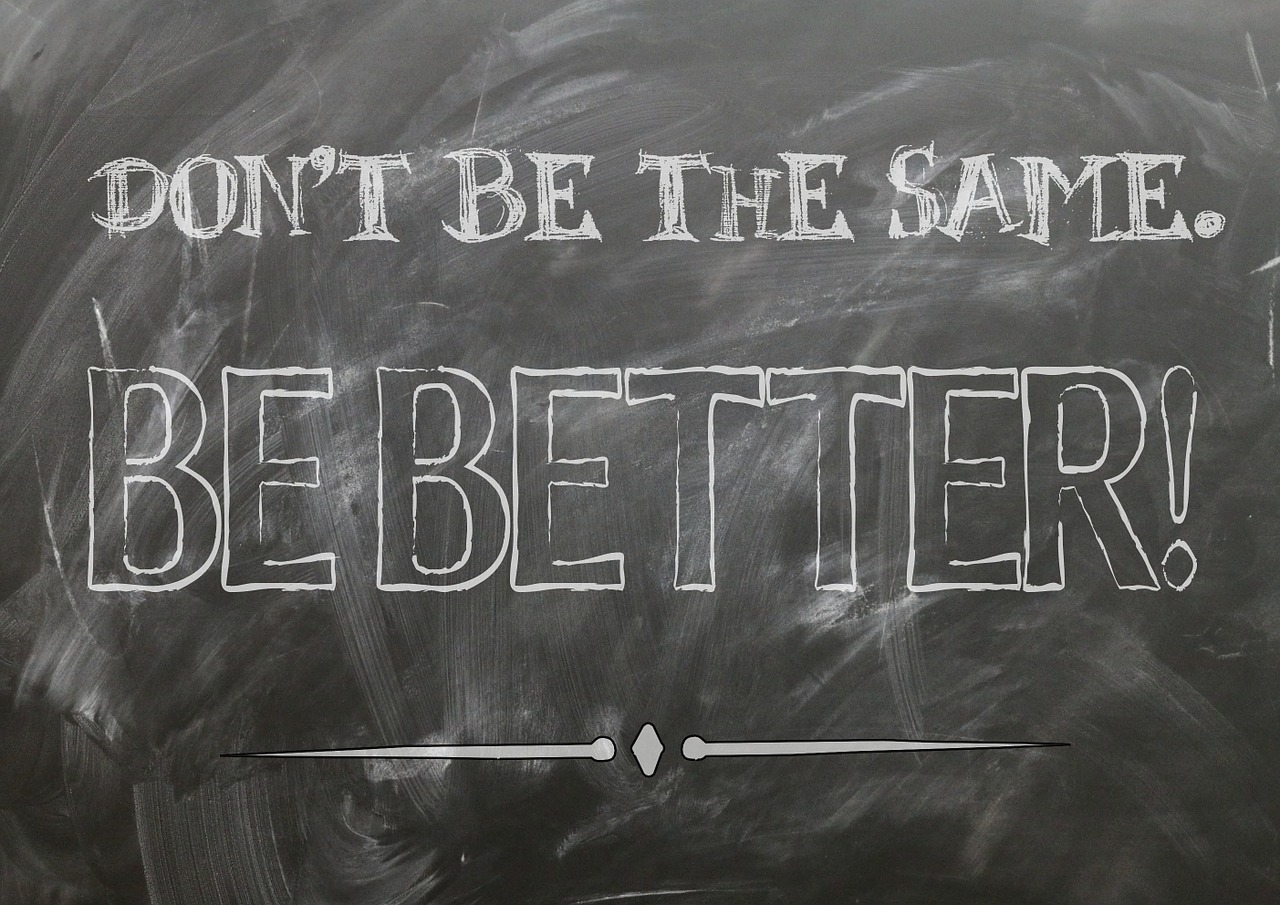 The Irving ISD Program for Assisting Students in School (Project P.A.S.S.)
Project P.A.S.S. is the Homeless Education Assistance Program in Irving Independent School District.  The federal McKinney-Vento Homeless Education Assistance Improvement Act, No Child Left Behind, the Texas Education Code, and the Irving ISD Board Policy ensure educational rights and protections for children and youth living in homeless situations. 
The district Homeless Education Liaison determines eligibility for each student.  Once a student is identified as living in a homeless situation, he or she will remain in the program for the remainder of the school year, even if the family obtains permanent housing.
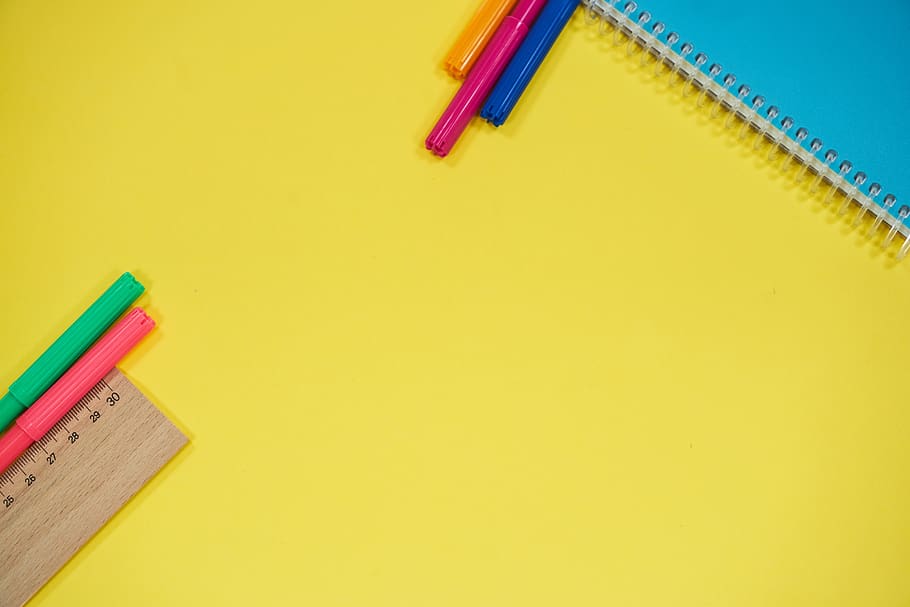 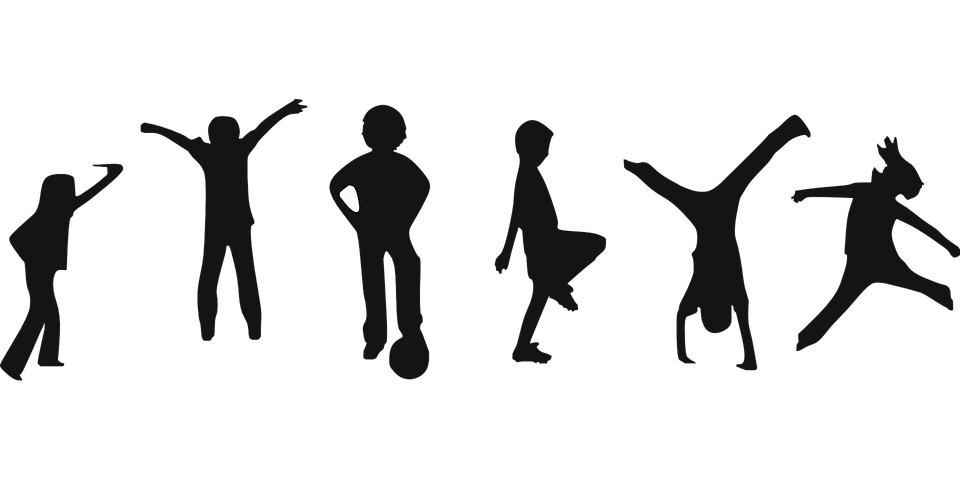 Did We Win? 

While victory is a goal of any competition, we also hope that children will gain life skills from their participation in sports. Dealing positively with being second best creates sportsmanship, strength of character, resiliency and more realistic expectations in all aspects of life. You will help your child when you: 
Focus on the positive aspects of the game Applaud the effort of all participants 
Notice improvements over last performance 
Let your child hear you congratulate a victorious opponent 
Never blame officials or coaches for the outcome of a game 
Avoid comments about individual performance and be mindful of the age and experience of all players 
Ask questions such as “What did you like best about today’s game?”
Remember that your child is watching how you react to defeat!

© Practical Parent Education. All rights reserved